H15U vs H15Z, ATL
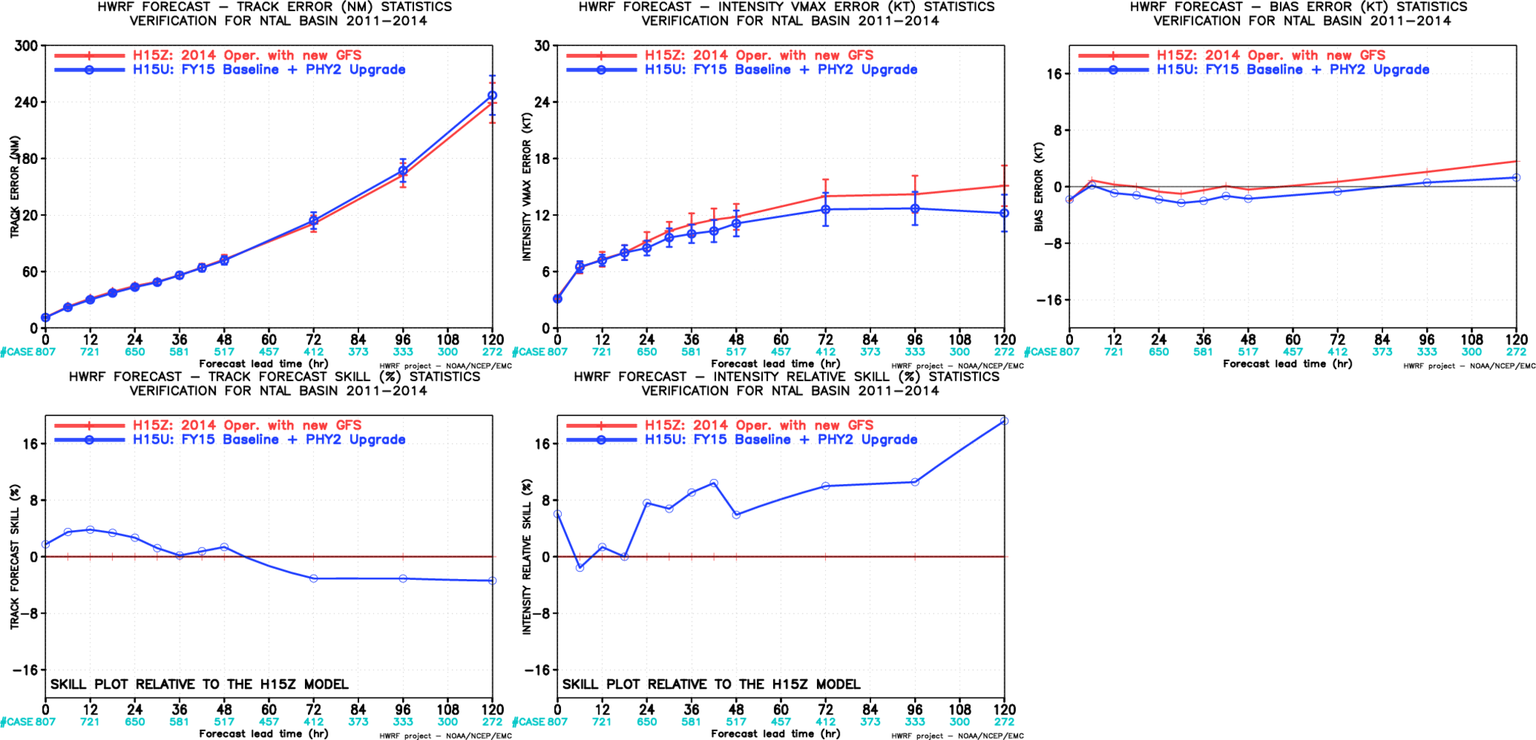 H15U vs H15Z, EP
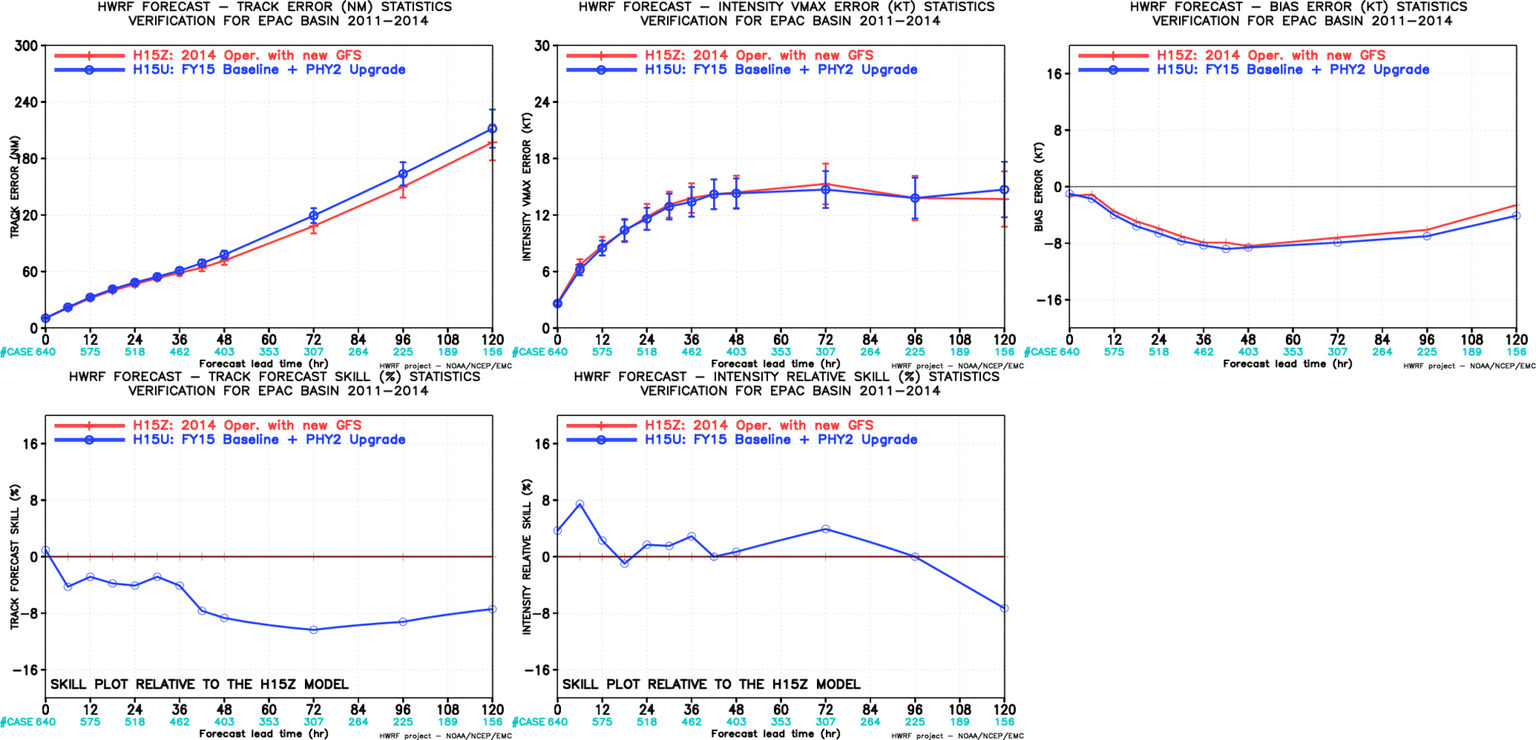 H15U vs H15Z, (along/Cross track), EP
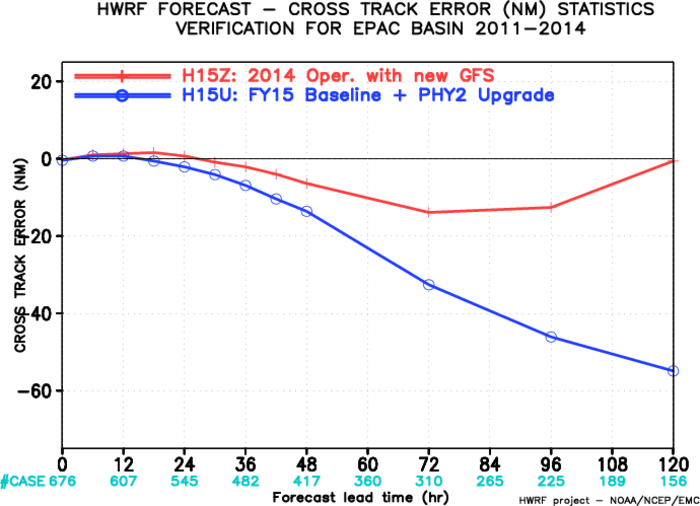 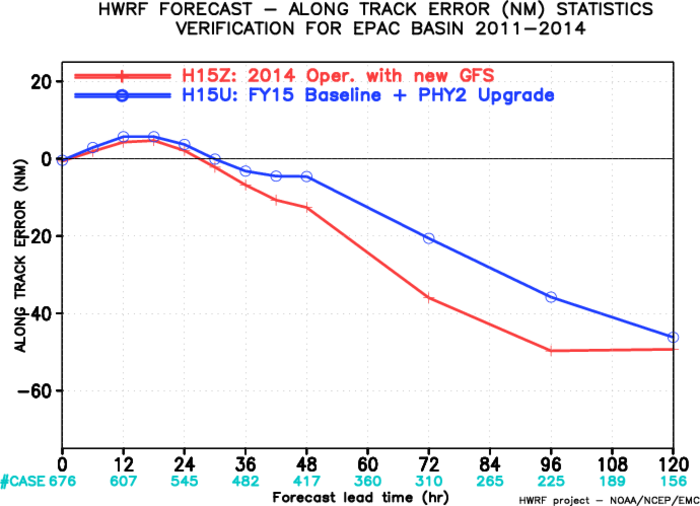 Cross track degraded!
Along track actually improved
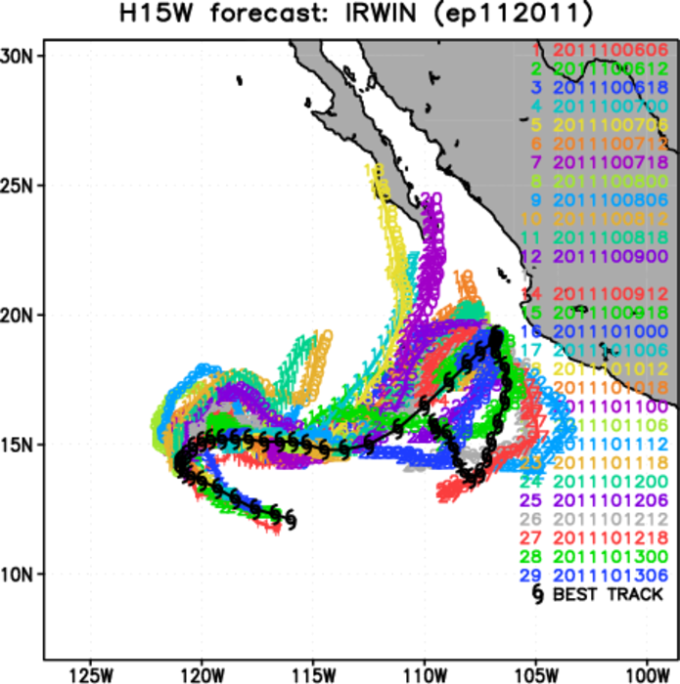 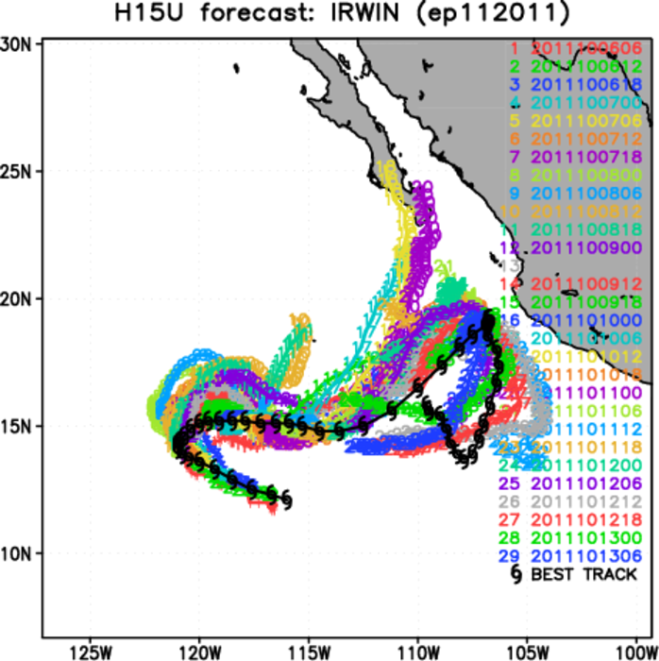 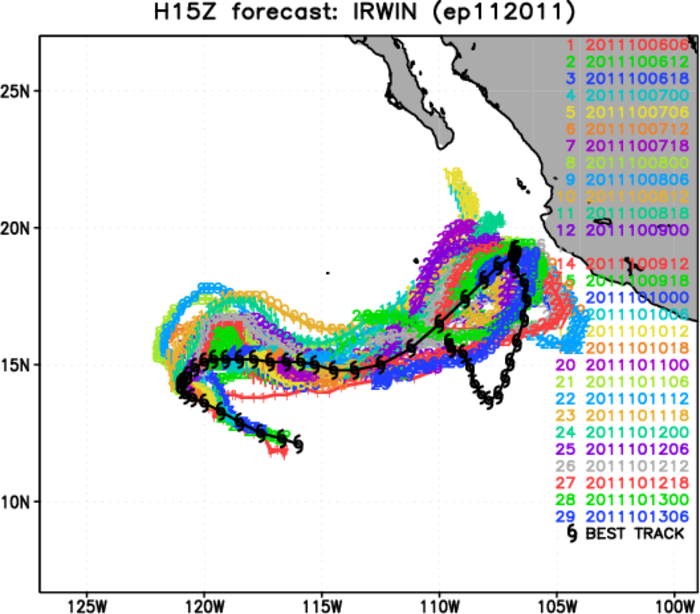 H15W vs H15Z, EP
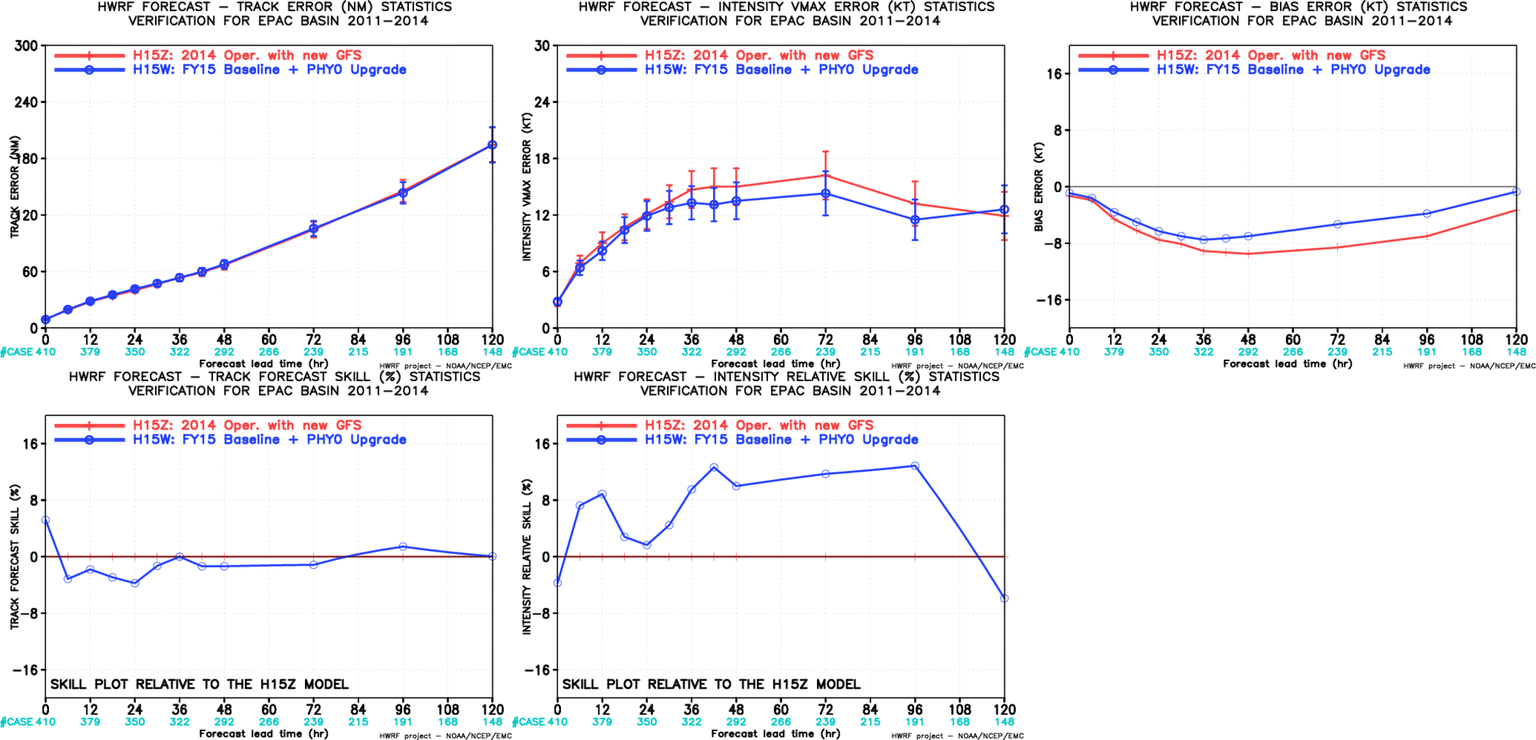 H15M vs H15Z, EP
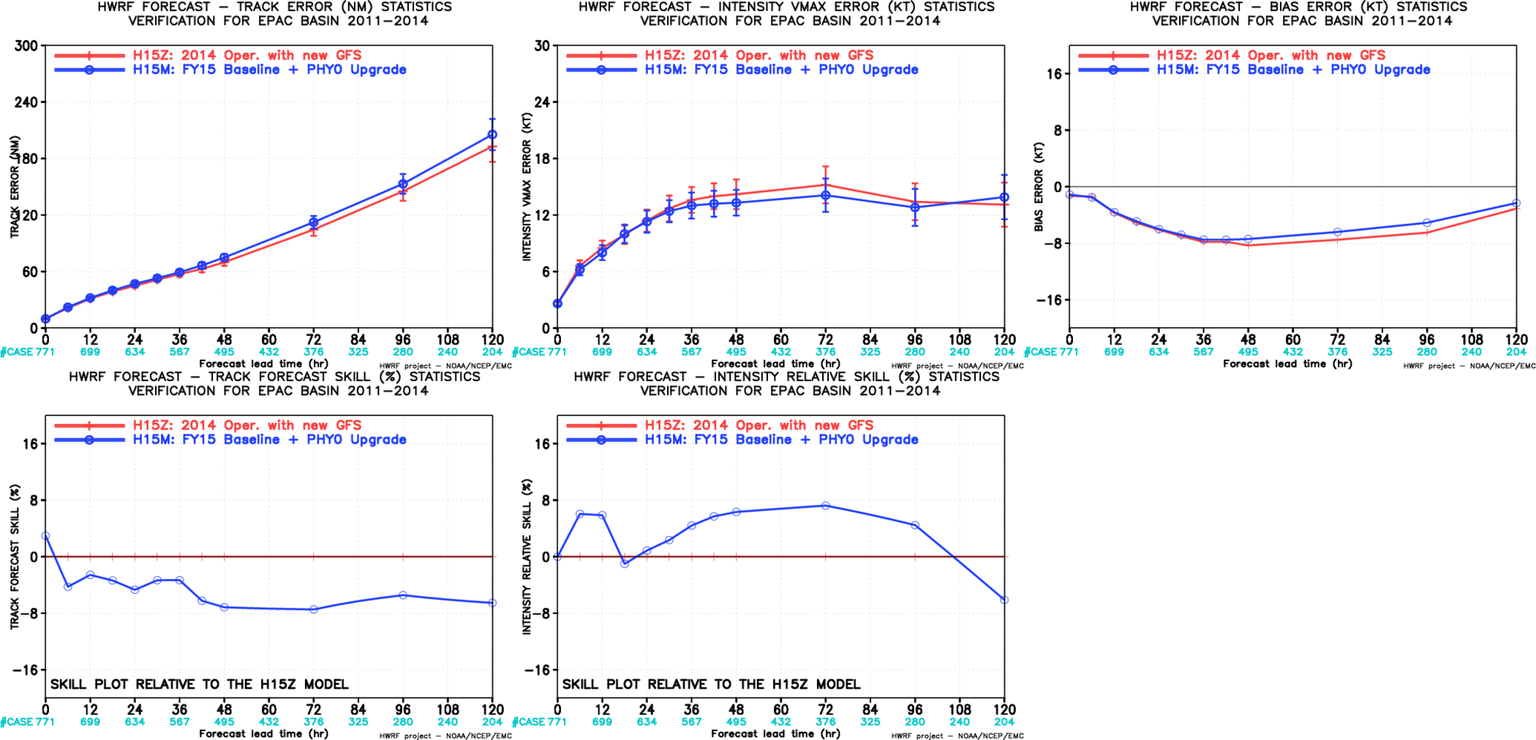 Failures for WP storms

Current HWRF:
dt=45; dx=0.18

FY15 HWRF:
dt=38+4/7~38.57; dx=0.135

dx is reduced 25%, if dt is reduced at the rate, dt=33.75